S A N
WEALTH ORGANISATIONAL PROGRAM
Mr Citizen Estate Plan Flowchart
ON DEATH OF JACK CITIZEN (Mrs Jane Citizen still alive)
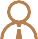 MR JACK CITIZEN
Residence
Citizen Family Trust
Citizen Investment Trust
Citizen Business Trust
Citizen Self Managed Superannuation Fund
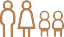 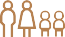 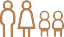 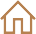 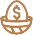 Income from Citizen Group entities and investments directed to Jane
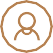 Jane has a life interest in residence
Mrs Jane Citizen
1
S A N
WEALTH ORGANISATIONAL PROGRAM
Mrs Citizen Estate Plan Flowchart
ON DEATH OF JANE CITIZEN (Mr Jack Citizen still alive)
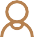 MRS JANE CITIZEN
Residence
Citizen Family Trust
Citizen Investment Trust
Citizen Business Trust
Citizen Self Managed Superannuation Fund
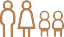 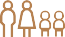 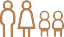 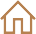 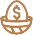 Income from Citizen Group entities and investments directed to Jack
Jack has a life interest in residence
Mr Jack Citizen
2
S A N
WEALTH ORGANISATIONAL PROGRAM
Citizen Estate Plan Flowchart
ON DEATH OF BOTH JACK AND JANE CITIZEN
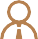 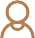 MR JACK CITIZEN
MRS JANE CITIZEN

Citizen Investment
Trust
Citizen Self Managed
Superannuation Fund
Residence
Holiday Home
Citizen Family Trust
Citizen Business Trust
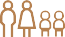 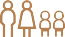 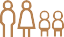 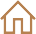 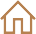 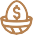 $20m
Remaining wealth
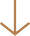 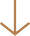 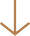 Governed by the rules of the Citizen Family Constitution dated 23rd March 2018
$5,000,000
Child 1 Testamentary Trust –
Trustees: Child 1, Mr Trustworthy & Mrs Trustworthy
$5,000,000
Child 2 Testamentary Trust –
Trustees: Child 2 Mr Trustworthy & Mrs Trustworthy
$5,000,000
Child 3 Testamentary Trust –
Trustees: Child 3 Mr Trustworthy & Mrs Trustworthy
3